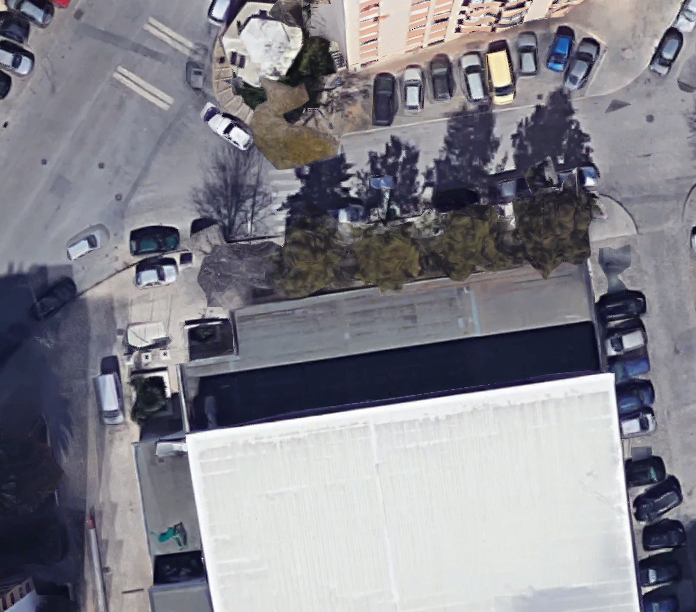 II Aquatlo Jovem da Portinado
Circuito Jovem do Algarve - Sábado, 2 Junho 2018
Avenida 25 de Abril
Rua da Guiné Bissau
Piscina municipal de Portimão
Meta
Secretariado
Parque de Transição
Inicio da corrida
Chegada meta
Saída natação
NATAÇÃO 
Benjamins – 50m (1 volta)
Infantis – 100m (2 voltas) 
Iniciados – 150m (3 voltas) 
Juvenis – 200m (4 Voltas)
Partida
Chegada
Saída  PT
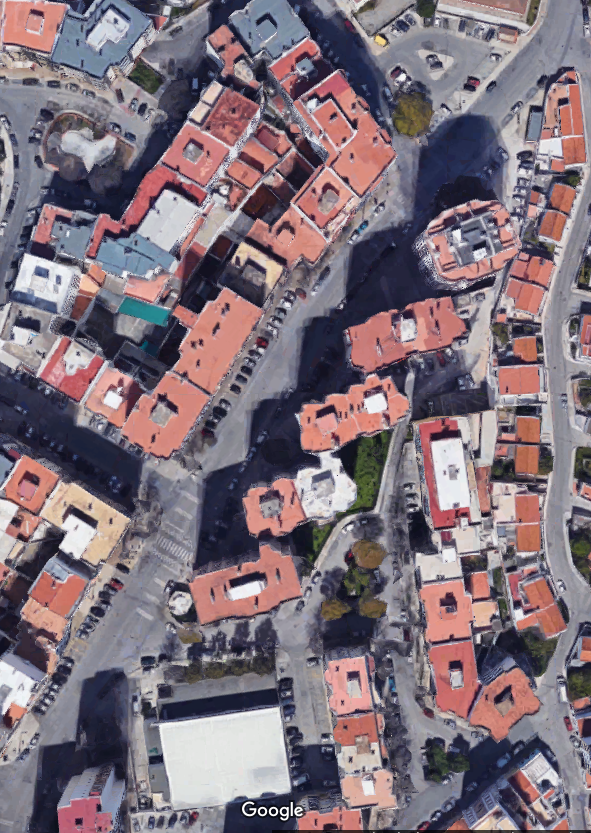 CORRIDA Benjamins
1 volta  400m            meta             Retorno
Avenida 25 de Abril
Rua da Guiné Bissau
Piscina municipal de Portimão
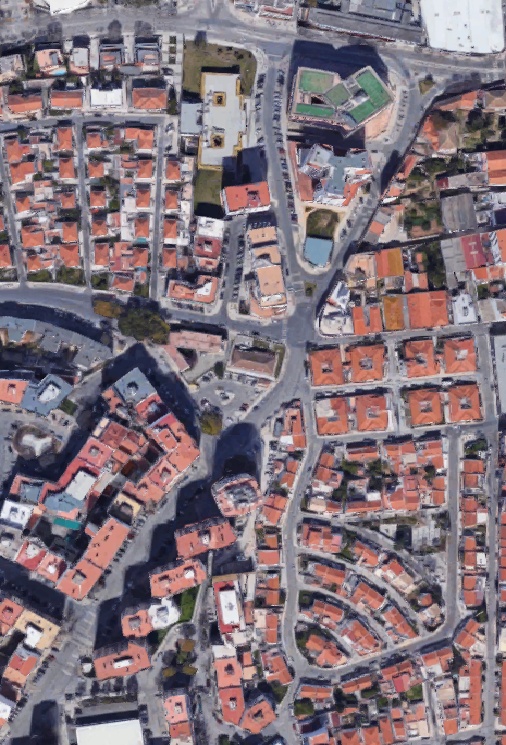 CORRIDA Infantis
1 volta 800m       meta           Retorno
Avenida 25 de Abril
Rua da Guiné Bissau
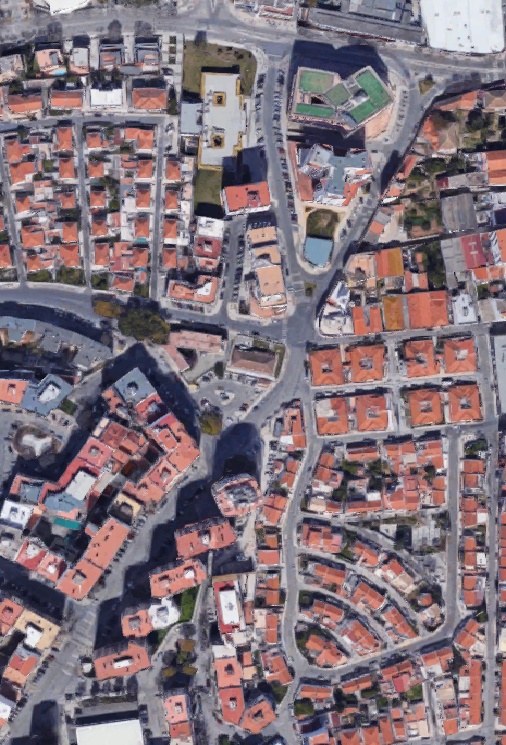 CORRIDA Iniciados
2 voltas = 1200m
Avenida 25 de Abril
Meta

        Retornos
Rua da Guiné Bissau
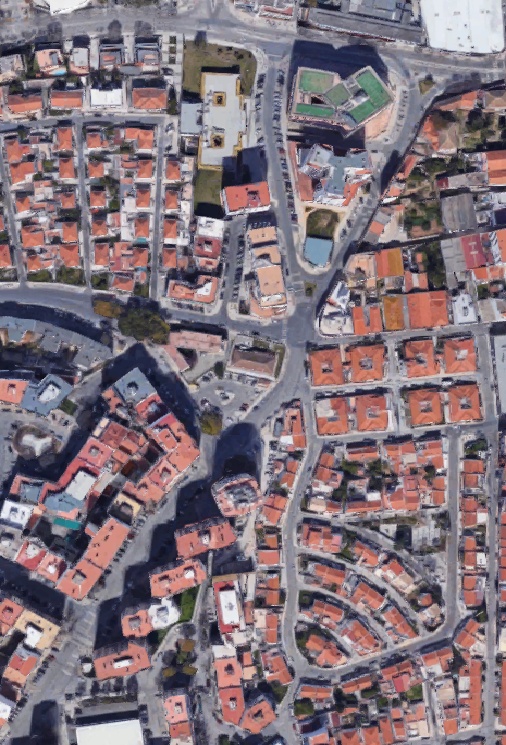 CORRIDA Juvenis
2 voltas = 1600m
Avenida 25 de Abril
Meta

         Retornos
Rua da Guiné Bissau